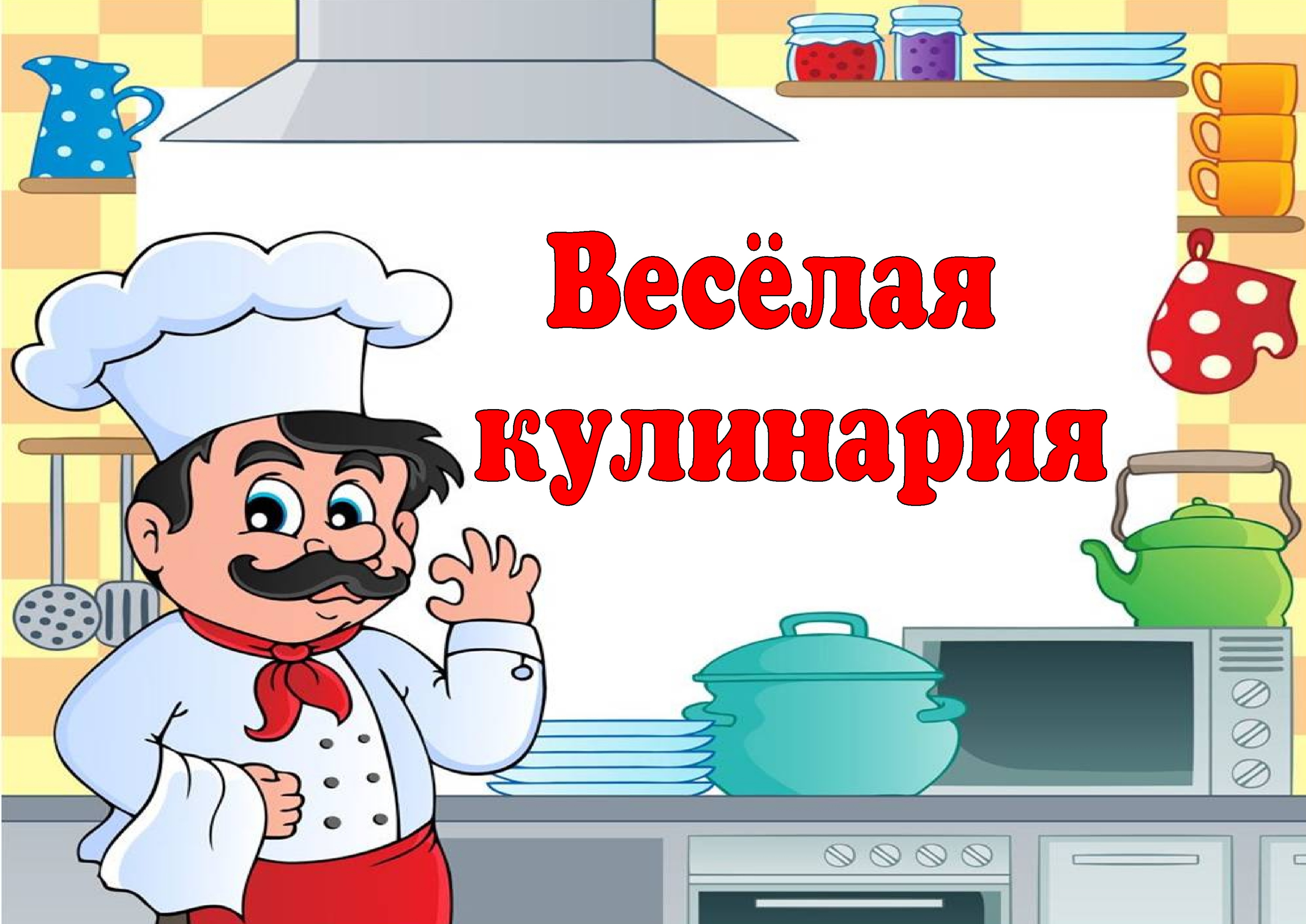 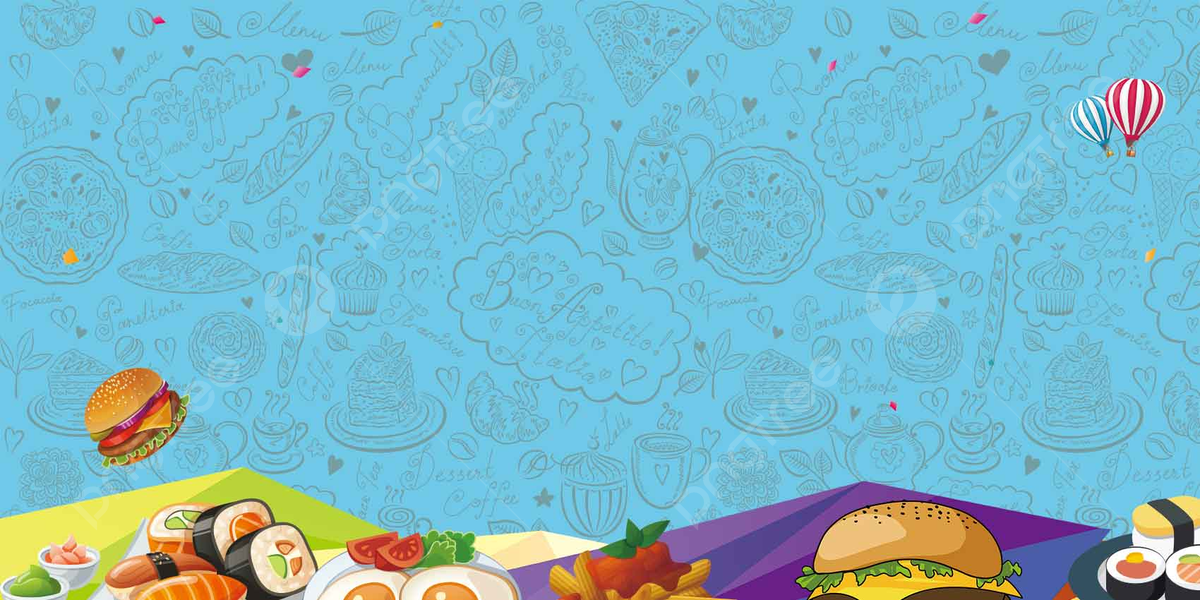 «Кулинар»
Приготовление пищи-это искусство!.
Мы тоже попробовали себя в роли кулинаров.
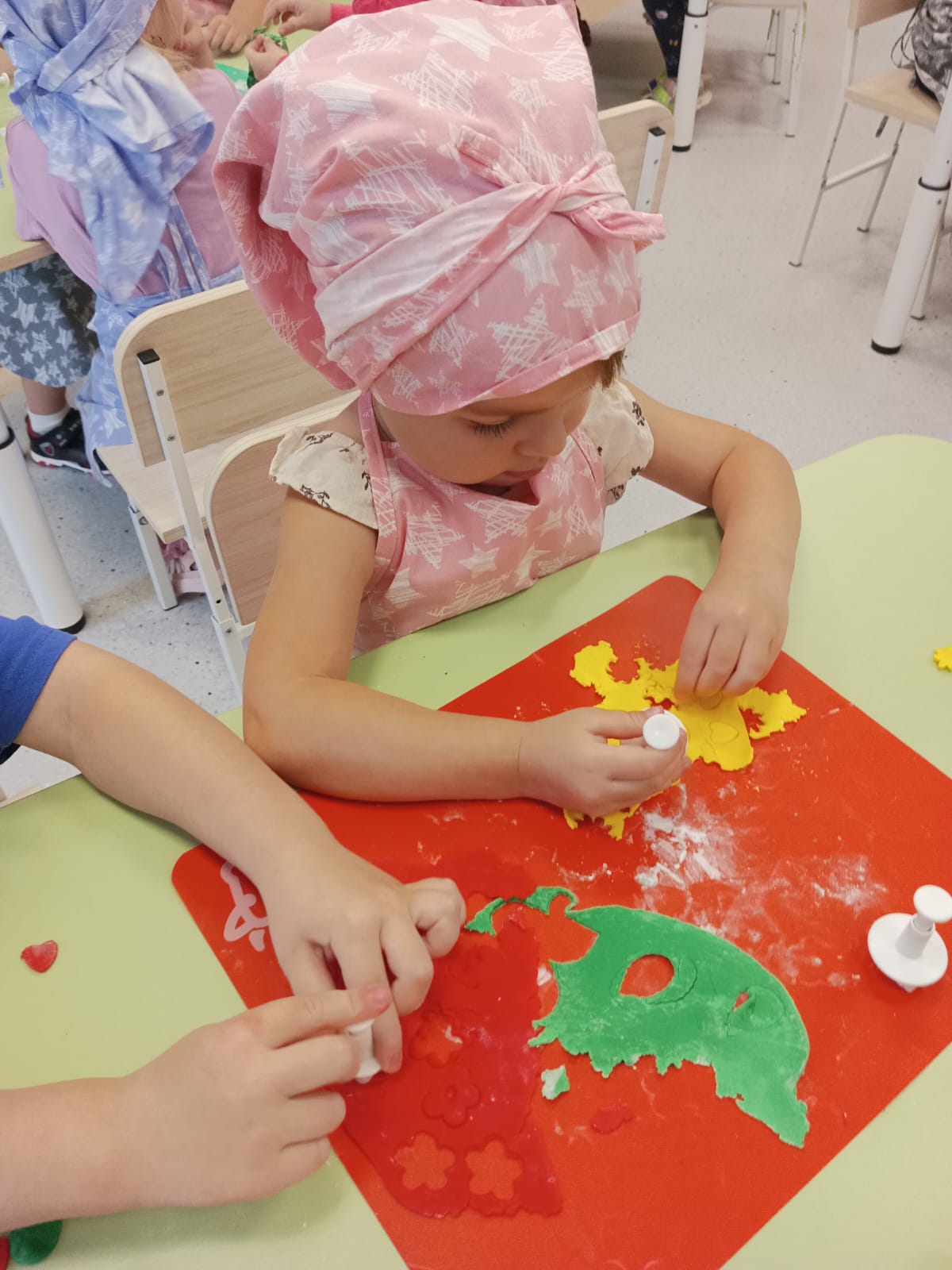 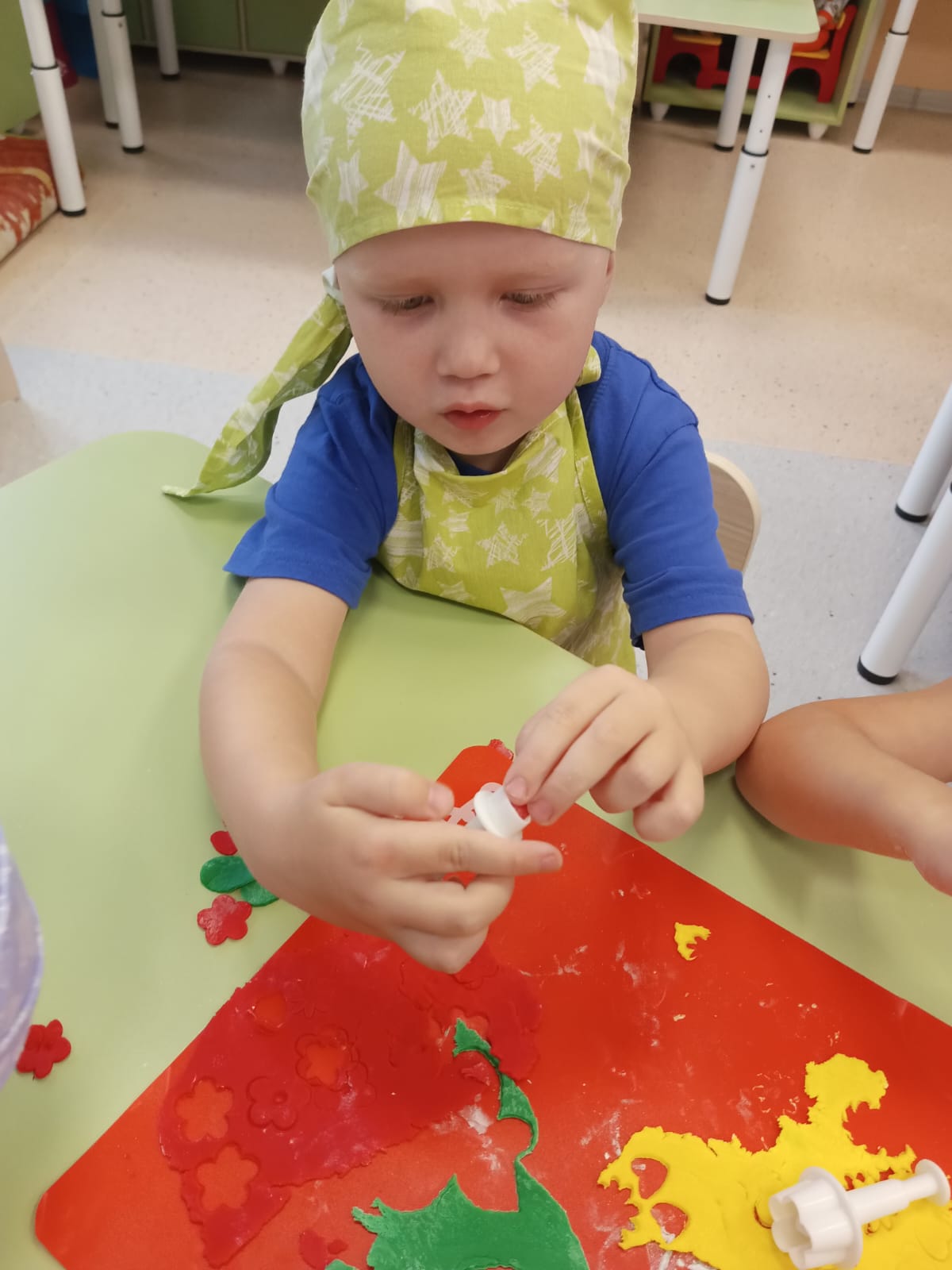 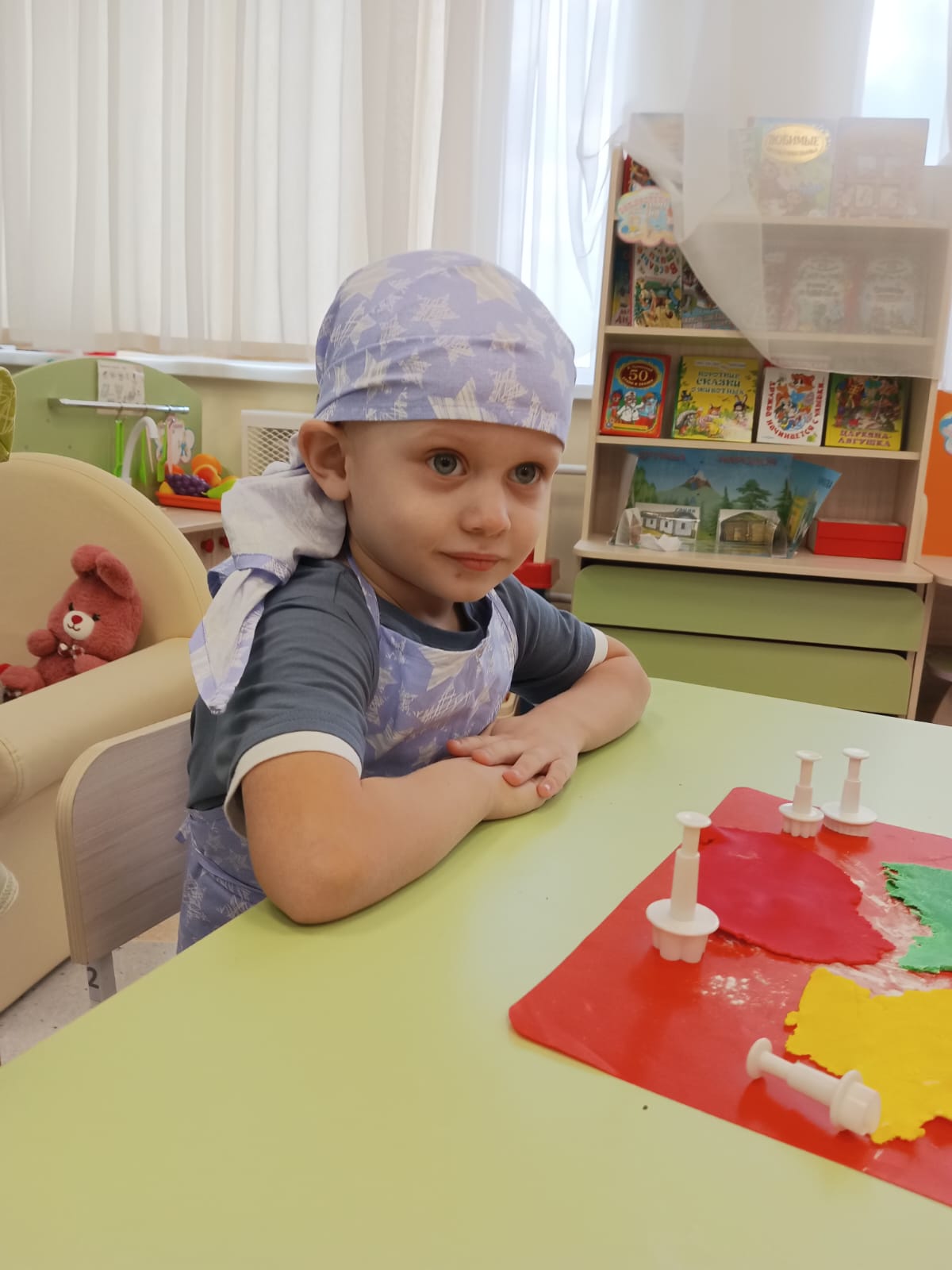